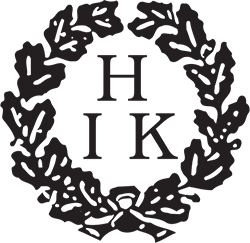 ERBJUDANDE
Utprovningen sker
hos Intersport tisdag- torsdag 
27-29 februari, mellan kl 10.00-18.00.
Passa även på att prova ut nya
klubbkläder för säsongen
Välkomna!
30%
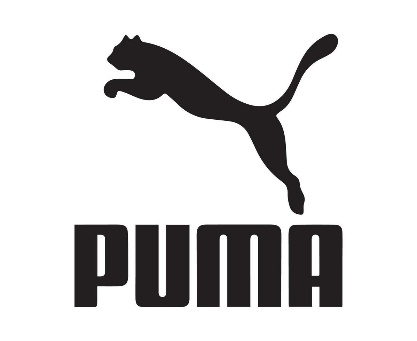 2024 – Högsby IK
Gäller endast på skoprovningen 27-29  feb och på dessa åtta modeller
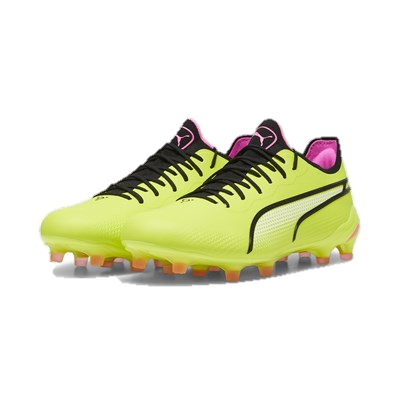 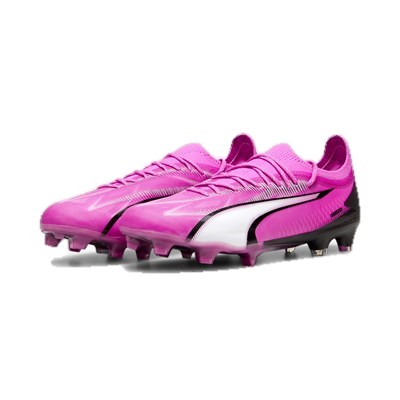 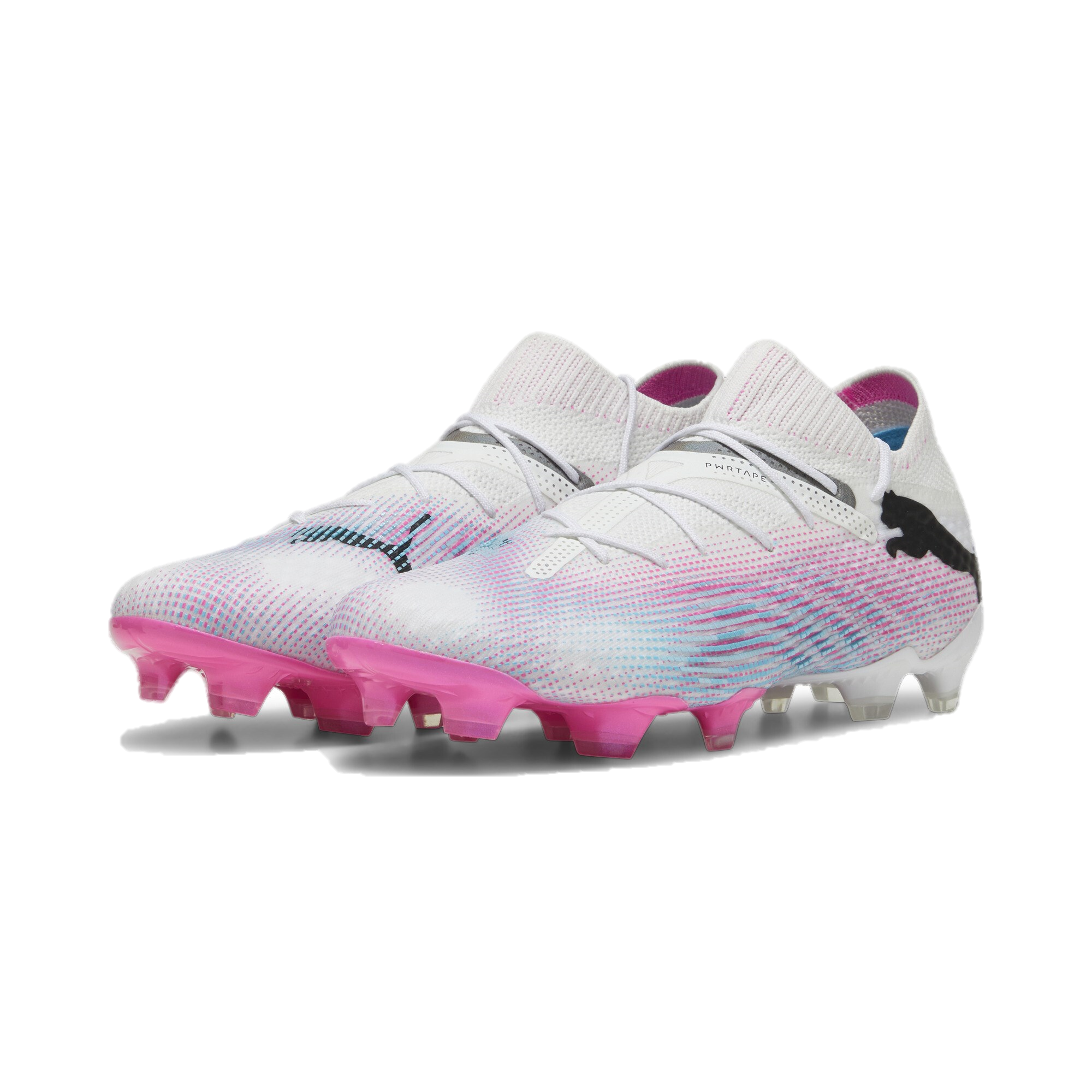 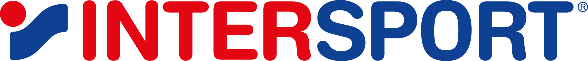 10756306 KING ULTIMATE FG/AG 
REK: 2399kr	Teampris: 1679kr
10774401 ULTRA ULTIMATE FG/AG
REK: 2499kr	 Teampris: 1749kr
10759901 FUTURE 7 ULTIMATE FG/AG 
REK: 2599kr 	Teampris: 1819kr
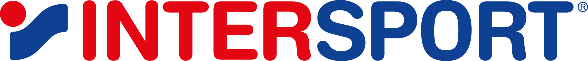 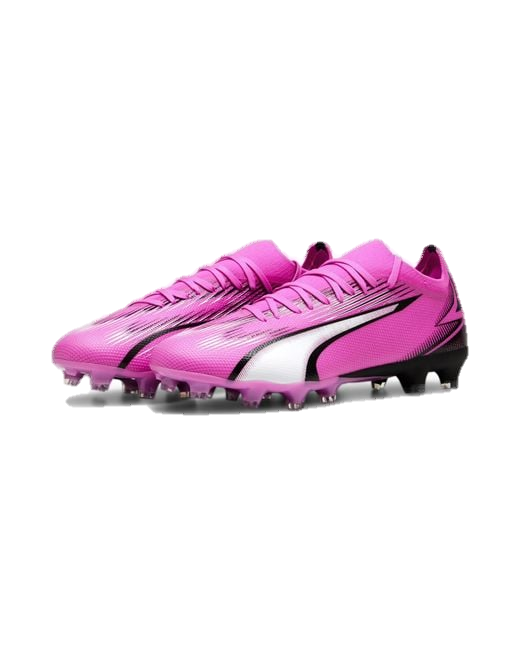 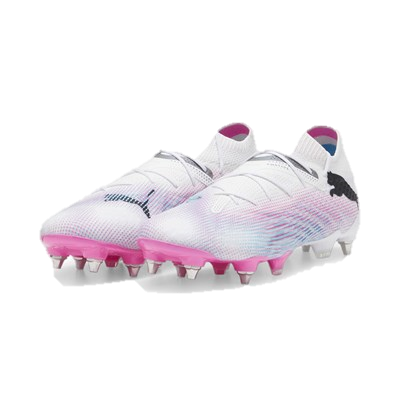 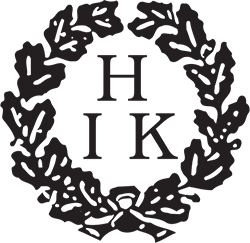 SKRUVDOBB
SKRUVDOBB
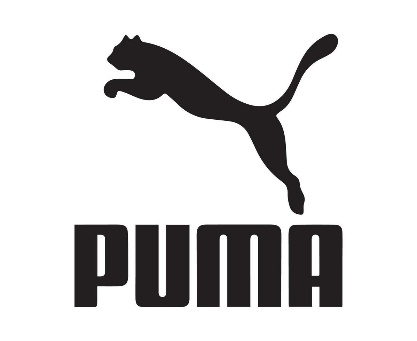 10770001 FUTURE 7 ULTIMATE MxSG
REK: 2649kr	 Teampris: 1854kr
10774701 ULTRA ULTIMATE MxSG 
REK: 2550kr	 Teampris: 1785kr
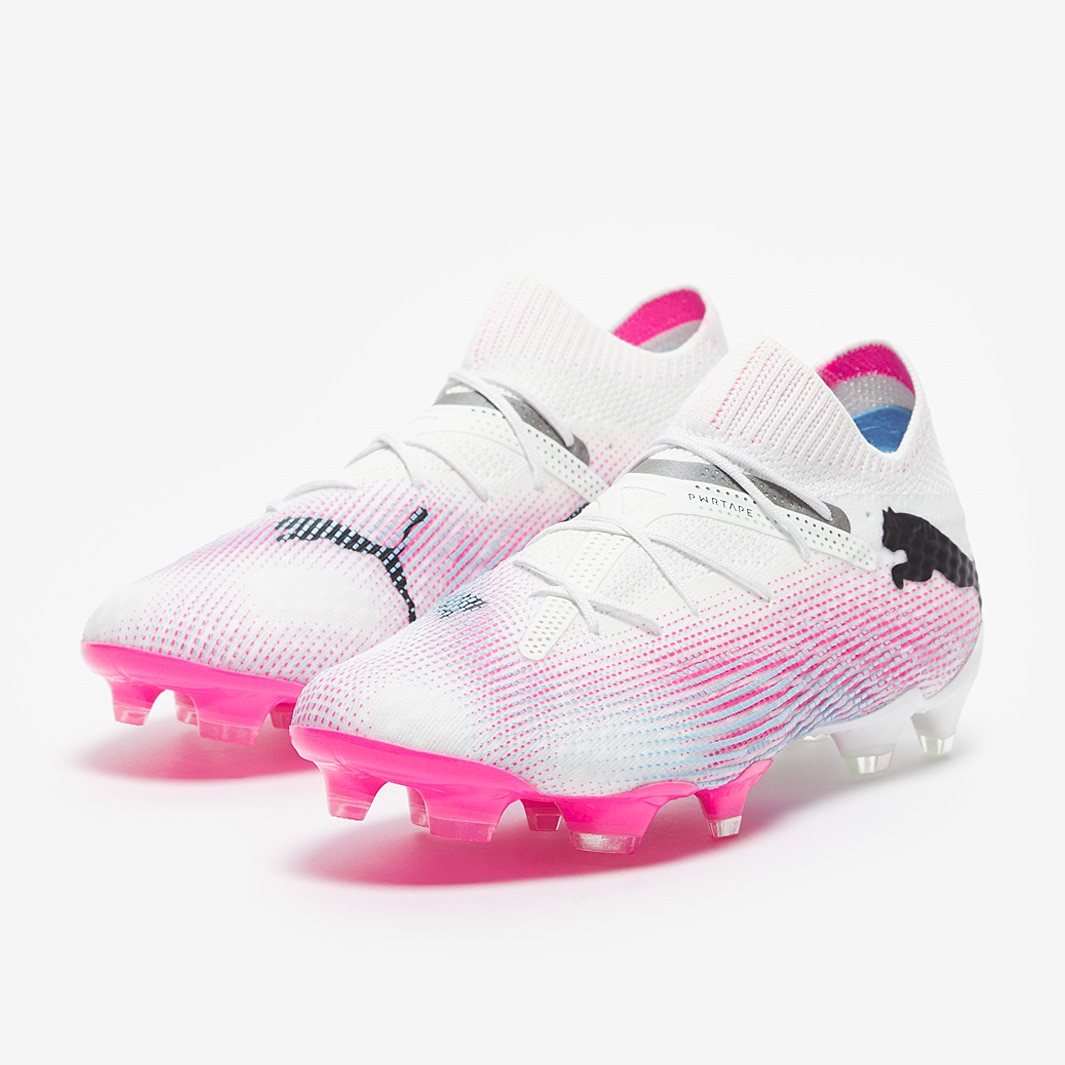 DAM MODELL
DAM MODELL
DAM MODELL
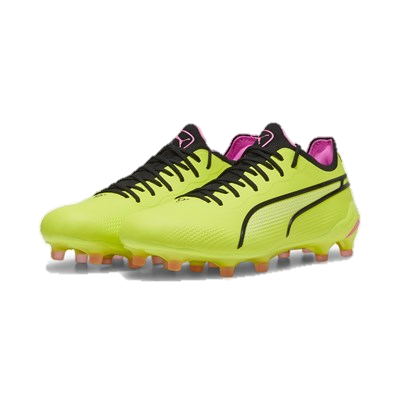 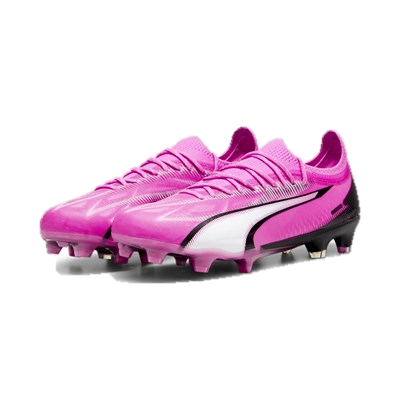 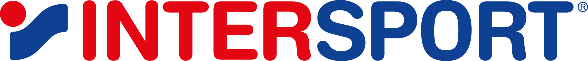 10770101 FUTURE 7 ULTIMATE FG/AG WNS
REK: 2599kr	 Teampris: 1819kr
10756504 KING ULTIMATE FG/AG WNS
REK: 1499kr	 Teampris: 1049kr
10776701 ULTRA ULTIMATE FG/AG WNS
REK: 2499kr	Teampris: 1749kr